Teaching mathematics to students with special needs
2nd Term
Third year students, distinguished programs, Mathematics Division

Prof Dr. Alaa- El Deen Saad Metwalli
Faculty of Education
2020
First Part
Teaching mathematics to students with learning disabilities
Prof Dr. Alaa- El Deen Saad MetwalliFaculty of Education
Lecture 1Mathematics Anxiety
Prof.DR Alaa.S Metwalli
Faculty of Education
Mathematical Anxiety: 
Is anxiety about one's ability to do mathematics. 
It is a phenomenon that is often considered when examining students' problems in mathematics.
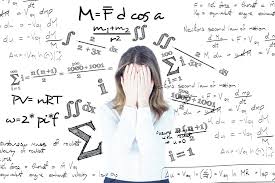 As 
"a feeling of tension, apprehension,
or fear that interferes with math performance"
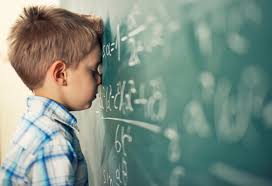 It was found that a significant Negative relationship exists between test anxiety scores and students' achievement scores.
anxiety
achievement
We Note That:-
Anxiety is sometimes an ally to help,
Not a fearful enemy and in its natural states and not its pathological states.
القلق في بعض الاحيان هو حليف للمساعدة,وليس عدوا خائفا وفي حالات الطبيعة وليس في الحالات المرضية
Anxiety in natural Conditions:-
Is a great incentive for all accomplishments those accomplishments are normal or the achievements that are called creative.

القلق في الظروف الطبيعية 
هو حافز كبير لجميع الانجازات سواء كانت تلك الانجازات طبيعية او ابداعية
Mathematics Anxiety:-
1- is the internal and cognitive disturbance from mathematics studies.
الاضطراب الداخلي والمعرفي من دراسة الرياضيات .

2- condition of tension, discomfort and instability of the student when he passes situations that require Him to use mathematical information to confront these situations.
حالة التوتر وعدم الراحة وعدم الاستقرار لدي الطالب عندما يمر بالمواقف التي تتطلب منه استخدام المعلومات الرياضية  لمواجهه هذة المواقف.

3- turmoil afflicting the learner when exposed to situation related to mathematics such as ( studying or examining it,
Or using it in some situations).
الاضطراب الي يعاني منه المتعلم عند تعرضه لحالة تتعلق بالرياضيات مثل ( دراسة او فحصها,استخدمها في بعض المواقف ).